Málta
2016. Október 1-15.
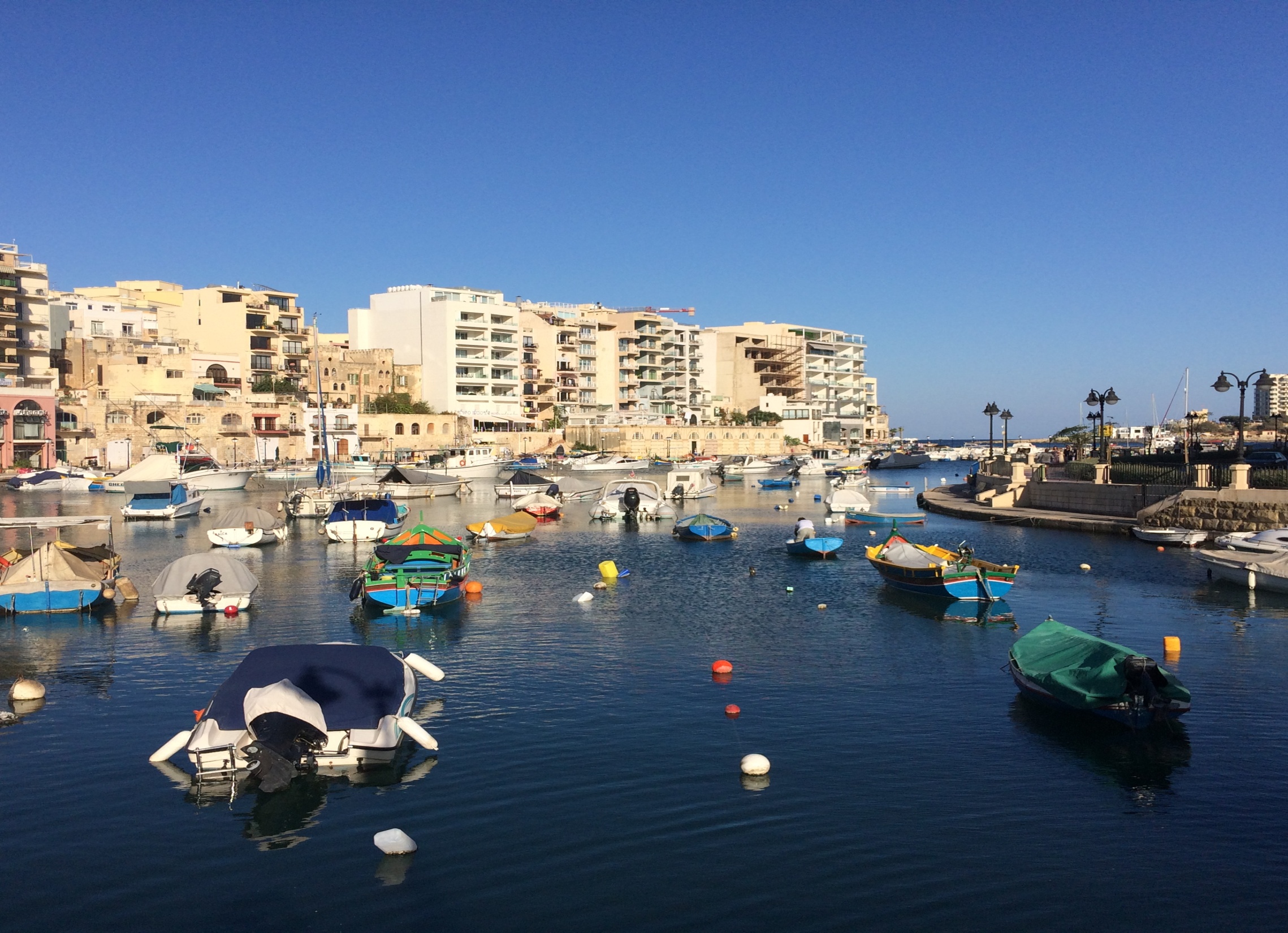 EC Málta
EC
EC
Nyelvórák
Szállás
Szállás
Szabadidő
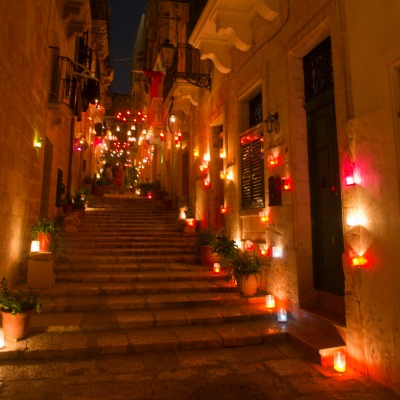